Педагогический совет
"Конвергентно-ориентированное образование в ГБОУ «Школа №324 "
Формирование междисциплинарной образовательной среды на основе выделения сквозных понятий в учебных предметах
Учитель географии Суховеева Татьяна Валентиновна
В  современной практике встречается много новых слов и  выражений. Например, слово конвергенция (от  лат. convergo — «сближаю») означает процесс сближения, схождения , слияние всего разного, непохожего в чём-то одном. Данное слово стало популярным и  в образовании. 
 
Конвергентное обучение - это проект, направленный на  формирование  междисциплинарной образовательной среды, в  которой школьники будут воспринимать мир как единое целое, а  не как школьное изучение отдельных дисциплин. Эта задача можете быть реализована как на  уроках, так и  во внеурочной деятельности.
По данным Агентства стратегических инициатив, к 2030 году исчезнут 57 востребованных сегодня профессий. Их место займут 186 других, в числе которых - ГМО-агрономы, архитекторы живых систем, киберпротезисты, программисты виртуальных миров. Кто подготовит профессионалов, которые всего через несколько лет окажутся в первом составе специалистов будущего? Как разработать единый подход обучения?
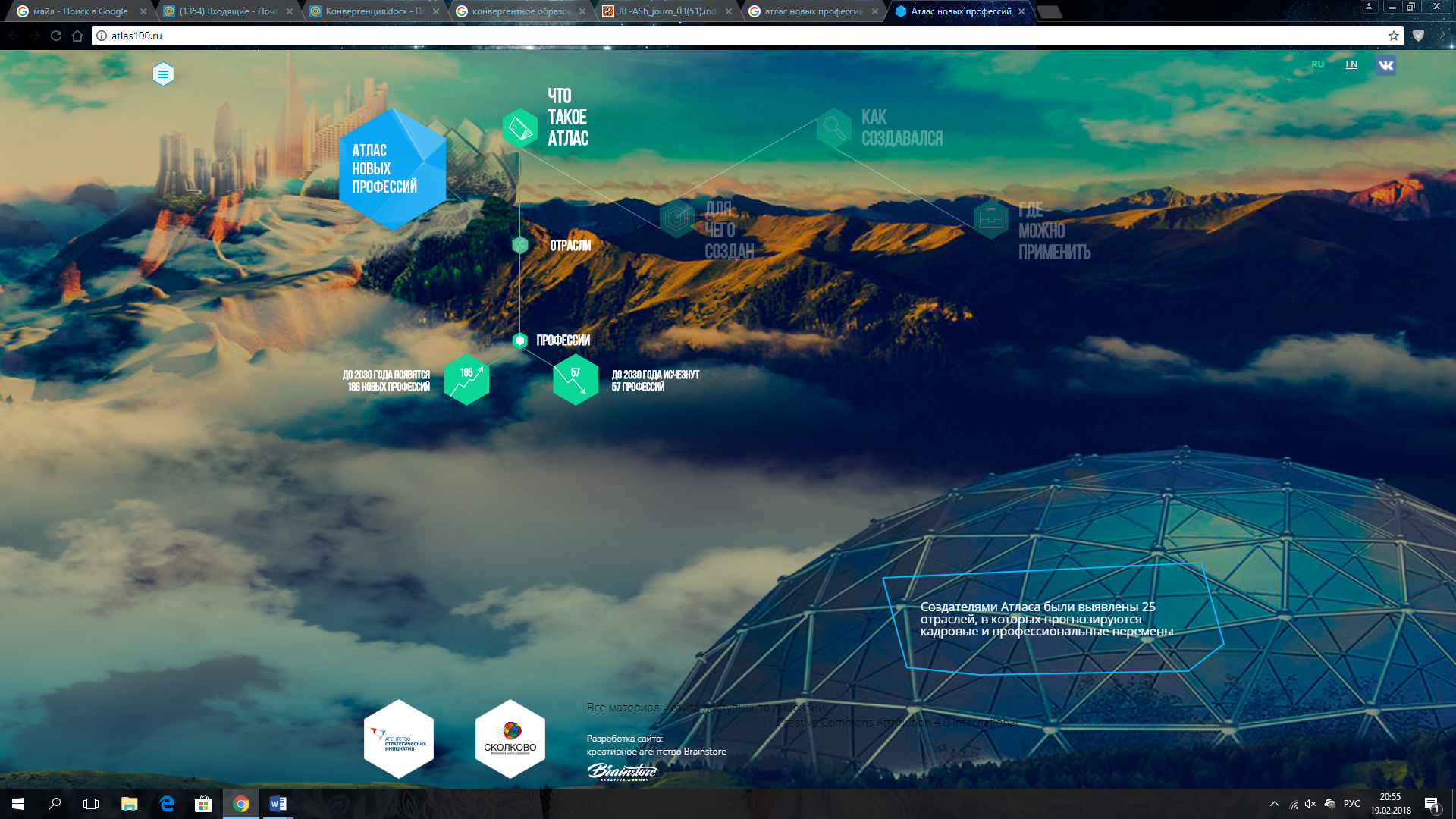 Напомним, что Стандарт (ФГОС) - это система трёх требований: к результатам обучения, к структуре образовательных программ и к условиям их реализации. Обязательным компонентом современного обучения становится проектная и исследовательская деятельность.
 
Но  есть и  ещё один очень интересный раздел нашего нового Стандарта - это портрет выпускника, где перечислены те его качества, достижение которых должна обеспечить современная школа. Эти результаты, конечно, достигаются не в отдельных предметах, а прежде всего за счет конвергенции школьных дисциплин и  формирования такого учебного процесса, который позволяет школьникам развивать эти качества.
Государству и  обществу нужен креативный и  критически мыслящий человек, владеющий основами научных методов познания, мотивированный на творчество и инновационную деятельность, готовый к  сотрудничеству и  способный осуществлять учебно-исследовательскую, проектную и  информационно-познавательную деятельность, а самое главное - подготовленный к осознанному выбору своей будущей профессии
Мы видим, что в  портрете выпускника нет ни  одного качества, которое касается знаний теории, конкретных фактов или умения решать узконаправленные задачи в  той или иной предметной области. Стандарт требует организации образовательного процесса, основанного на  стыке наук, внедрения технологий конвергентного обучения. Именно поэтому слово «конвергентный» (конвергенция) получило сегодня такую популярность.
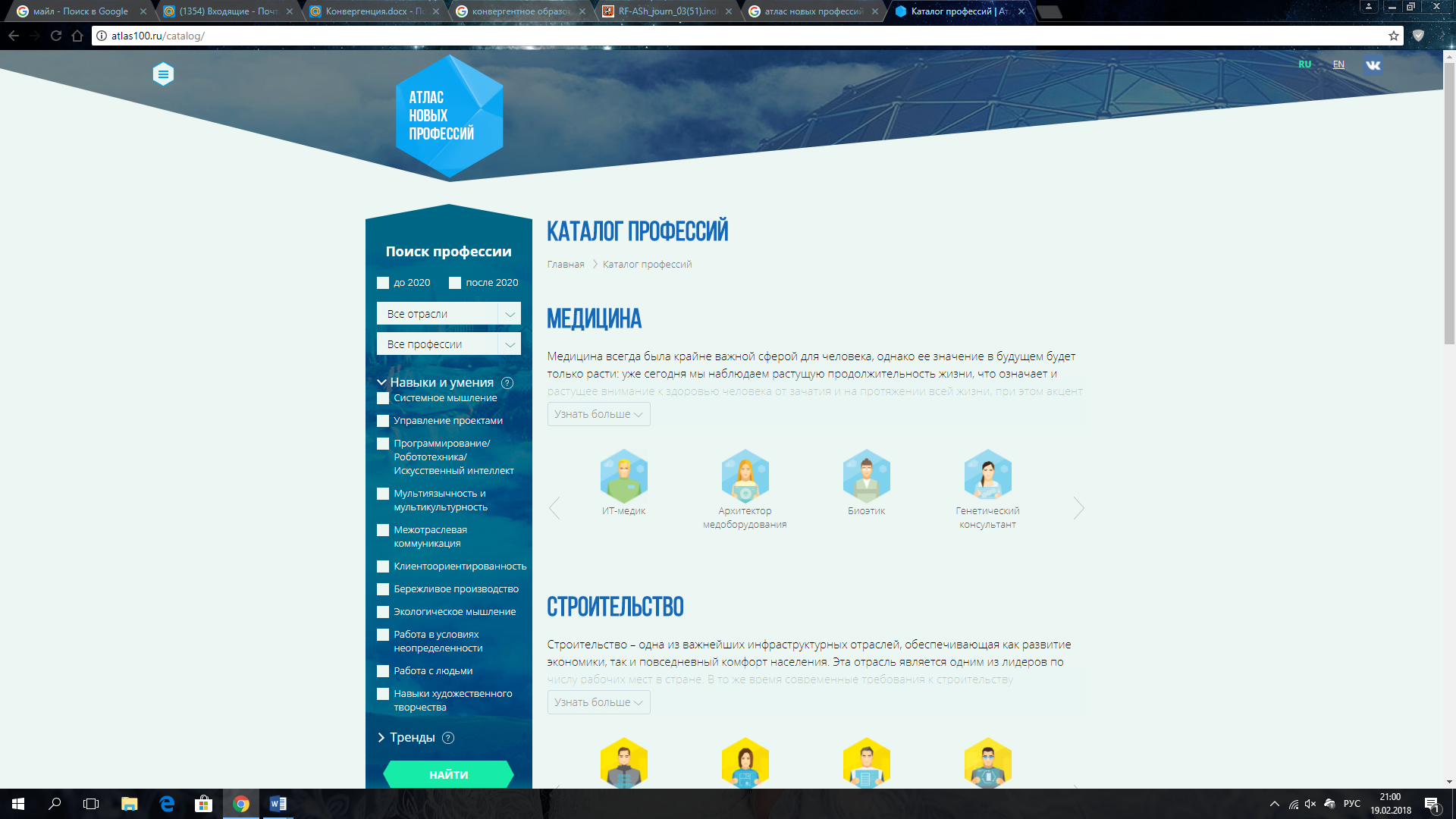 системное мышление
межотраслевая коммуникация
мультиязычность, 
мультикультурность
экологическое мышление
работа в условиях неопределенности
Если говорить о  требованиях к  предметным результатам, то в  Стандарте мы с  вами увидим, что, например, математика нужна, чтобы описывать и изучать разные процессы и явления реального мира, в  том числе в  экономике, транспорте и  пр. Физика и  химия нужны для того, чтобы понимать их роль в  решении практических задач, как в  быту, так и  в производстве. Точные и  естественные науки, изучаемые вместе, помогут ребенку научиться прогнозировать и  анализировать, оценивать с  позиции экологической безопасности свою деятельность и  деятельность предприятий своего города и  района.
Конвергентное образование предоставляет обучающимся новые возможности как в  достижении предметных результатов, так и  в освоении универсальных учебных действий, в  формировании фундаментальных межпредметных понятий. Это деятельностное освоение обучающимися предмета через проектную деятельность и возможность реализации индивидуальных проектов и исследований, которые необходимы в нашем учебном плане, и  является неотъемлемой составной частью основной образовательной программы.
ПРИОРИТЕТЫ.
1. ИНДИВИДУАЛЬНЫЙ ПОДХОД
Ключевые принципы конвергентного образования
Переориентация  УД: 
от познавательной – к проектно-конструктивной
Модель познания - конструирование
Обучение через деятельность
[Speaker Notes: Что отличает такую программу от обычной? Прежде всего, междисциплинарный подход, призванный обеспечить взаимопроникновение наук в школьных учебных предметах и курсах. Затем – опережающий характер обучения, когда, например, уже на уровне начального образования, школьники выполняют естественно-научные проекты, которые раньше были предназначены лишь 7-8-классникам. Далее -ориентированность на использование высоких технологий и, как следствие, расширение партнерских связей с вузами, лабораториями, производством. Наконец – и это очень важно – создание сообщества заинтересованных людей – учеников, педагогов, ученых.]
Доминанты и приоритеты.
 2. Конвергенция содержания
Междисциплинарность
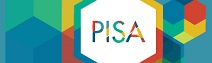 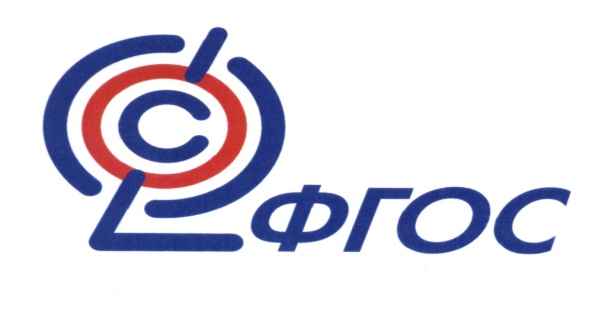 Метапредметность
Формирование навыков и умений для реальной жизни
Образование в условиях техносферы будущего(опережающее обучение)
Предпрофессиональная подготовка
Доминанты и приоритеты
1. КОНВЕРГЕНТНАЯ РЕСУРСНОСТЬ СУБЪЕКТОВ СРЕДЫ
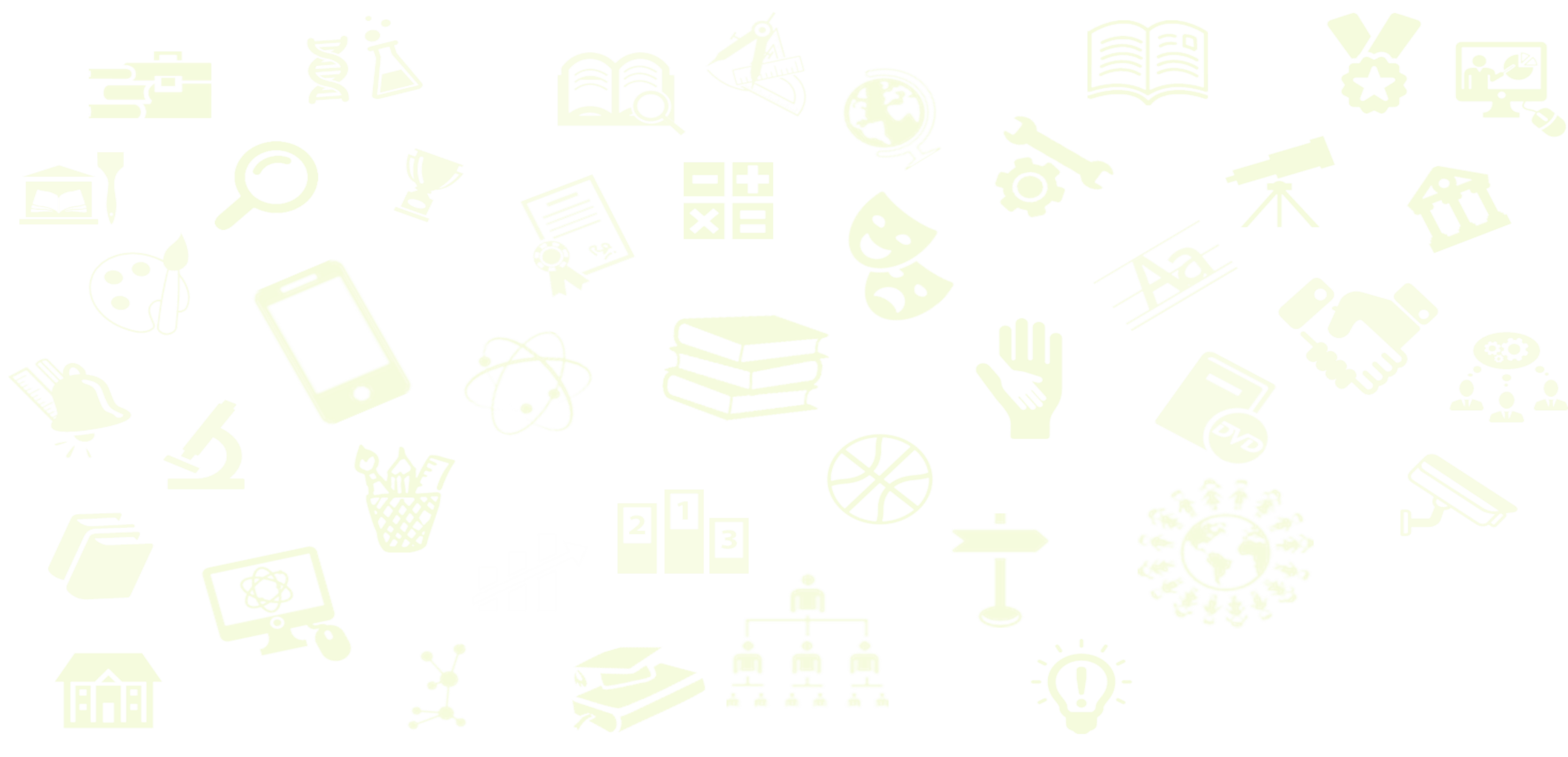 Вузы
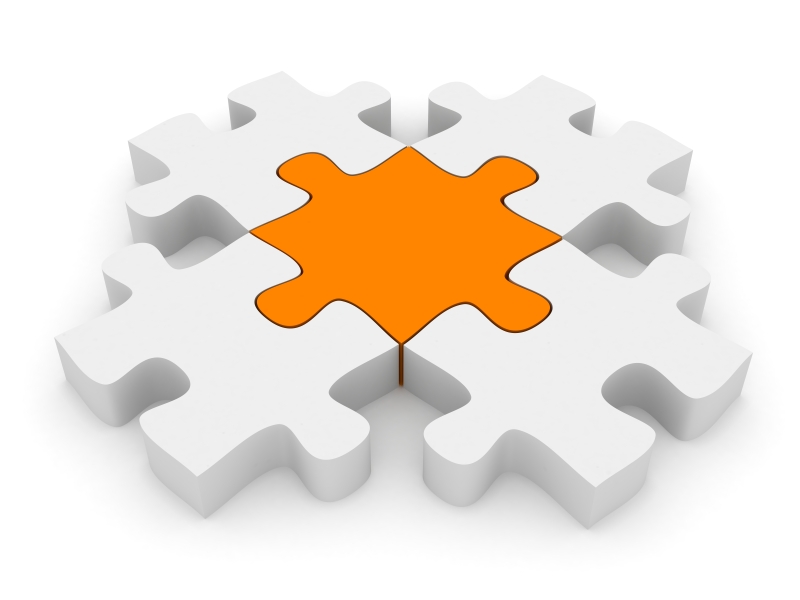 Театры и 
концертные залы
Научные 
организации
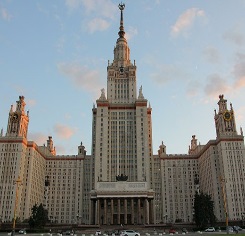 Общее образование
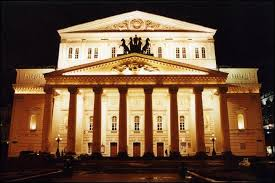 Профессиональное образование
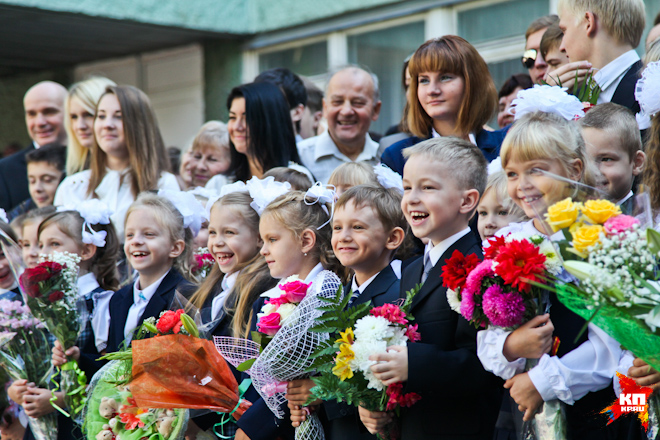 Школа - Интегратор разнообразных ресурсов для формирования 
умений 
и навыков
Умения и навыки для жизни и профессии
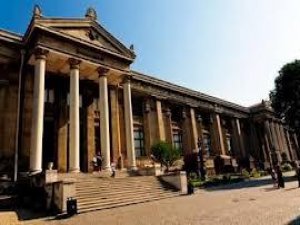 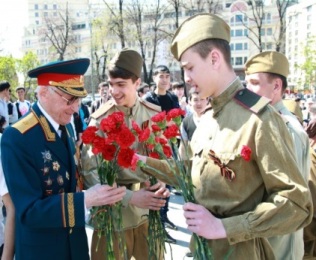 Высшее образование
Музеи и 
выставки
Ветеранские 
организации и  
волонтерство
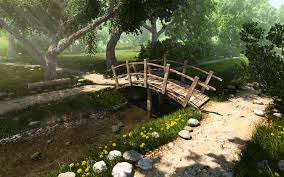 Дополнительное образование
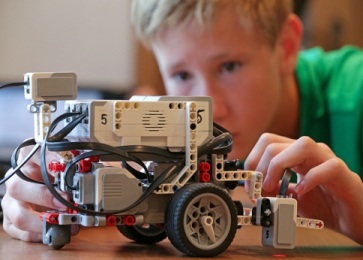 Парки 
и усадьбы
Распределенный 
технопарк
Промышленные и транспортные предприятия
«Готов к учебе, жизни и труду в современном мире!»
Основой новой модели обучения, конвергентного образования являются    междисциплинарная интеграция, системно-деятельностный и метапредметный подходы.
Такие подходы уже применяются в нашей школе. Примером могут служить междисциплинарные уроки, проекты и исследования. Уроки «От Волги до Енисея» в 6 классе, «Конфликты и пути их разрешения» 6 классе,  «География и химия вулканов» в 8 классе, «Нефть: за и против» в 9-м классе, «Поэт и революция» в 11 классе, проектные работы «Россия стартует в космос». 
В этом учебном году кафедры математических, естественно-научных и гуманитарных предметов планируют провести серию уроков, направленных на конвергенцию. Это будут сквозные понятия, которые используются в рамках разных учебных дисциплин: алгебры, физики, химии, биологии, географии, истории, литературы, обществознания.